Предмет ФизикаКласс 7Тема Архимедова сила
Разработали:
Гудова Г.Н. – г. Калач
Калиниченко М.Н. – Репьевка
Хуторная Т.П. – Репьевка
Шошина В.П. - Камчатка
Образовательная цель: Формирование исследовательских умений  посредством выяснения  зависимости архимедовой силы от различных параметров.
Задачи урока:
1. Определить явление выталкивающей силы
               2. Вывести формулу для нахождения выталкивающей силы
               3. Научиться с помощью динамометра вычислять выталкивающую силу тела, полностью погруженного в жидкость
               4. Выдвинуть и проверить гипотезы о зависимости выталкивающей силы от массы, объема, глубины погружения, плотности жидкости,  формы предмета 
              5. Представить результаты исследования 
              6. Закрепить  полученные  знания путем решения качественных задач и в  ходе выполнения домашней работы.
Наша Таня громко плачет,Уронила в речку мячик,Тише, Танечка, не плачь.Почему не тонет мяч?
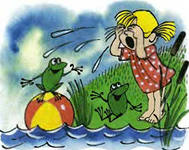 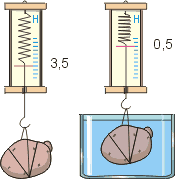 МАССАОБЪЁМПЛОТНОСТЬ ЖИДКОСТИГЛУБИНА ПОГРУЖЕНИЯ ФОРМА
Исследовательская работа учащихся в пяти группах:
Выдвижение рабочей гипотезы
Отбор оборудования, необходимого для проведения работы
Проверка гипотезы 
Формулирование выводов
Результаты
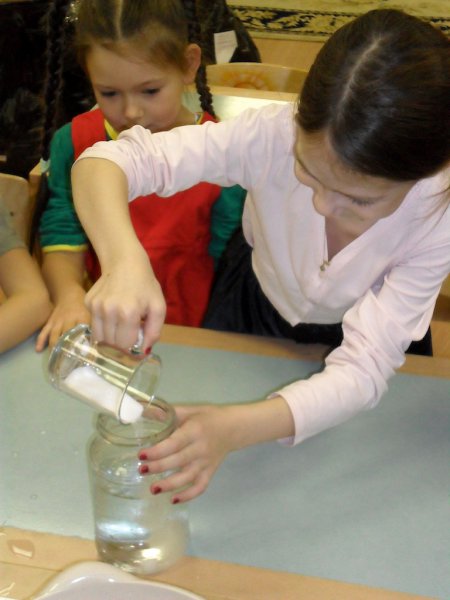 Что исследовали
Гипотеза
Оборудование
Как проверяли
Что получили
Вывод
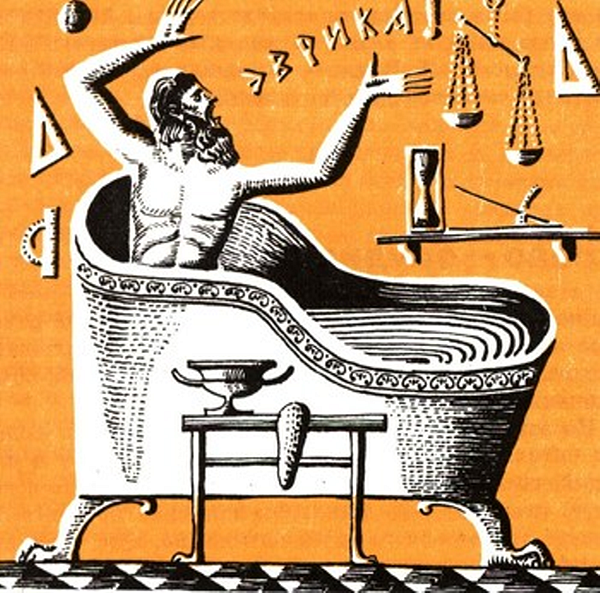